Lisää liikettä korkeakouluopiskeluun!
Juuso Jussila
Liikuntakoordinaattori / Projektipäällikkö (Centria Sport)
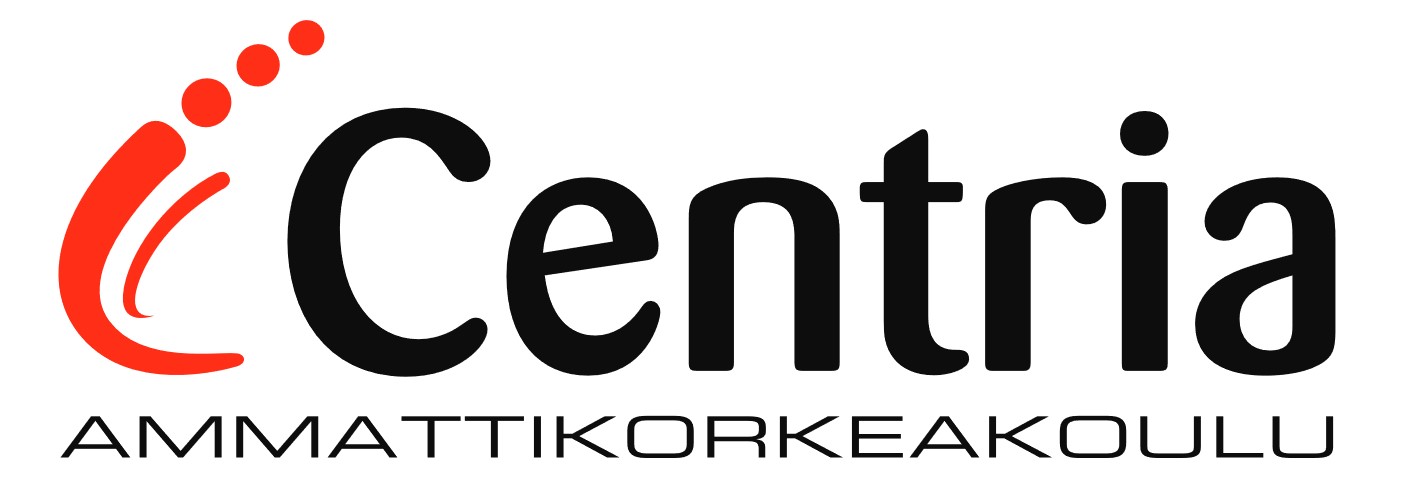 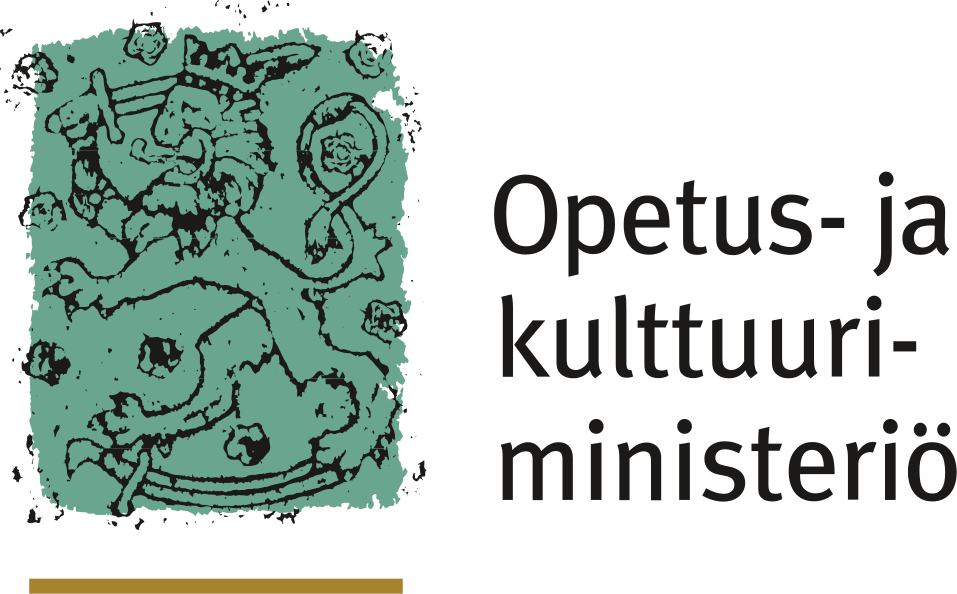 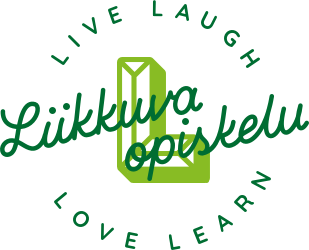 TKI.CENTRIA.FI
[Speaker Notes: Tiesitkö, että jo muutaman minuutin kevyt liikuskelu voi parantaa opiskelijan vireystilaa ja oppimista?
 
Koulutuksessa käydään läpi tutkimusnäyttöä korkeakouluopiskelijoiden liikunta-aktiivisuudesta sekä taukoliikunnan hyvinvointivaikutuksista. Koulutuksessa tutustutaan myös konkreettisiin liikettä lisääviin opetus- ja taukomenetelmiin, joita voit hyödyntää omassa opetuksessasi.]
SISÄLTÖ
Korkeakouluopiskelijoiden liikunta-aktiivisuus

Liikunnan vaikutus hyvinvointiin ja oppimiseen

Liikettä lisääviä opetus- ja taukomenetelmiä
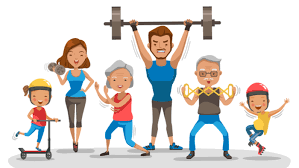 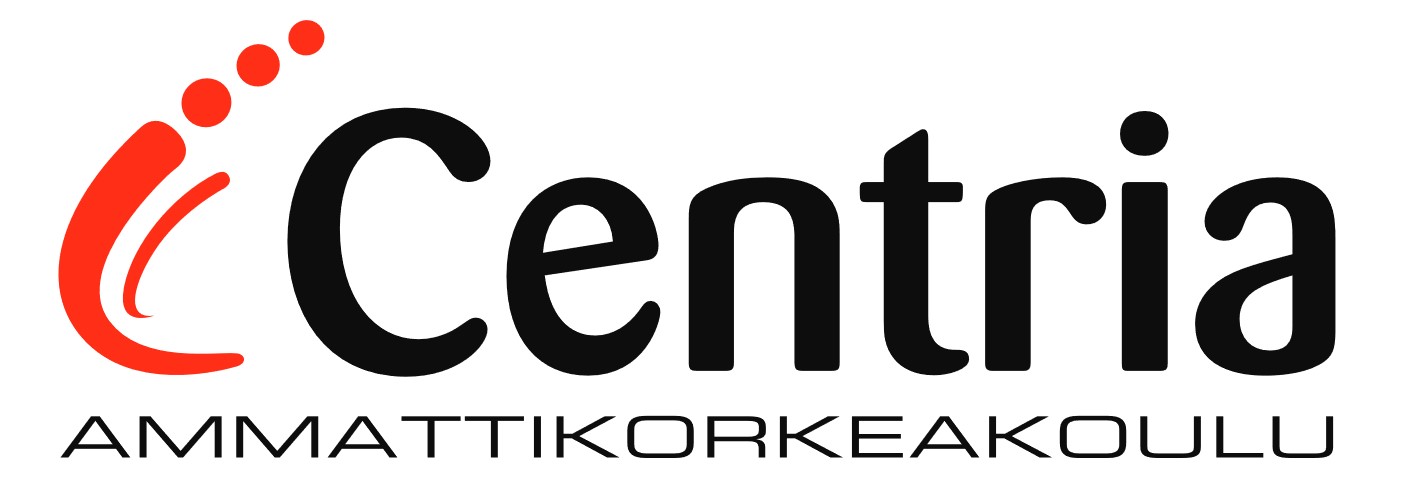 KORKEAKOULUOPISKELIJOIDEN LIIKUNTA-AKTIIVISUUS
Subjektiiviset mittaukset (esim. kyselylomakkeet)

Suomalainen korkeakouluopiskelija istuu keskimäärin lähes 11 tuntia päivässä ja vain 16% opiskelijoista istuu päivän aikana alle 8 tuntia (YTHS 2016)

Korkeakouluopiskelijoista vain 33% liikkuu terveysliikuntasuositusten mukaisesti                     (Otus 2016; OLL 2018)

AMK-opiskelijoista 29% ja yliopisto-opiskelijoista 20% ei saavuta kumpaakaan terveysliikuntasuositusten osa-aluetta, kestävyysliikuntaa tai lihaskuntoa (Otus 2016; OLL 2018)
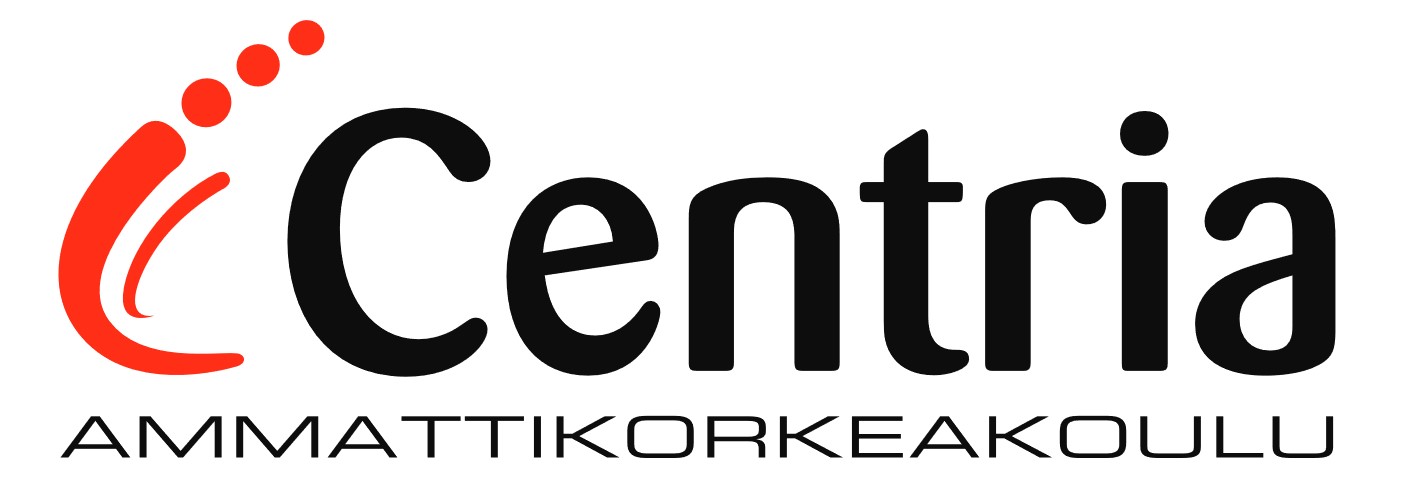 KORKEAKOULUOPISKELIJOIDEN LIIKUNTA-AKTIIVISUUS
Subjektiiviset mittaukset Centria-ammattikorkeakoulussa (Jussila 2020)

Centrialainen korkeakouluopiskelija istuu keskimäärin 9-10 tuntia päivässä, joista 5-6 tuntia opiskelupäivän aikana

Noin kolmannes opiskelijoista harrastaa matalatehoista liikuntaa (esim. kävely ja venyttely) vain 1-2 kertaa viikossa tai harvemmin

Lähes 60% opiskelijoista harrastaa keskitehoista liikuntaa (esim. pyöräily ja kuntosaliharjoittelu) vain 1-2 kertaa viikossa tai harvemmin

Hieman yli puolet opiskelijoista harrastaa kovatehoista liikuntaa (esim. juoksu ja maastohiihto) vain silloin tällöin tai ei koskaan
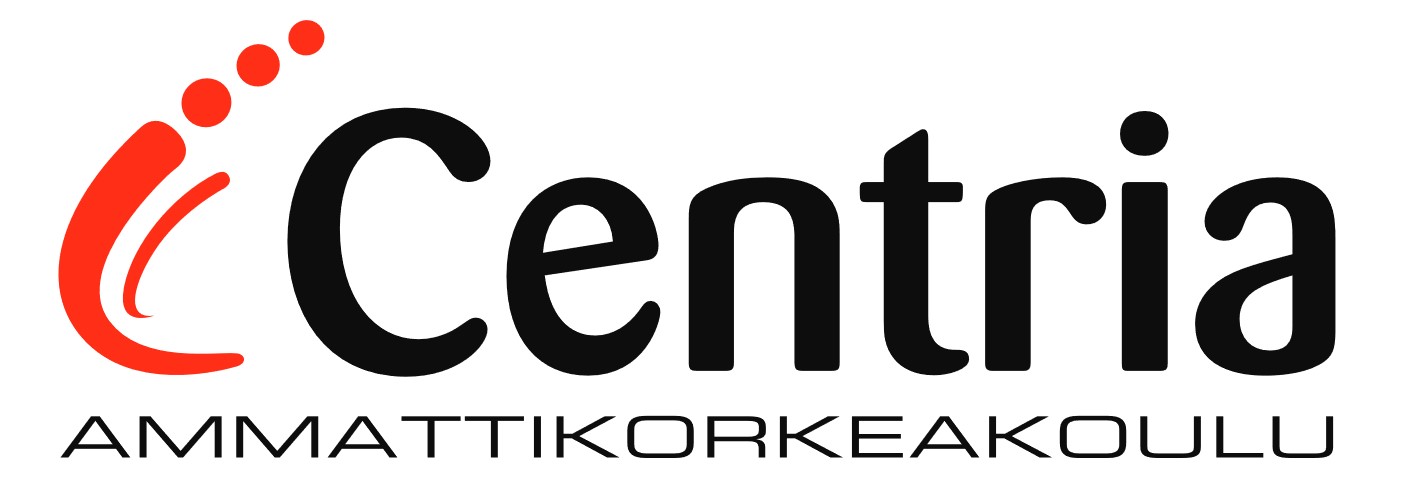 KORKEAKOULUOPISKELIJOIDEN LIIKUNTA-AKTIIVISUUS
Objektiiviset mittaukset (esim. kiihtyvyysanturit)

Suomalainen korkeakouluopiskelija istuu keskimäärin noin 10 tuntia ja 35 minuuttia päivässä ja vain 16% opiskelijoista istuu päivän aikana alle 8 tuntia (Otus 2016; OLL 2018)

Keskiverto korkeakouluopiskelija liikkuu päivittäin noin 2 tuntia ja 45 minuuttia kevyesti, 1 tuntia ja 11 minuuttia reippaasti (Otus 2016; OLL 2018)

”Volunteer bias” (vain keskivertoa aktiivisemmat osallistuvat objektiivisiin mittauksiin) luultavasti vaikuttanut yllä esitettyihin tuloksiin            synkemmät todelliset aktiivisuusmäärät
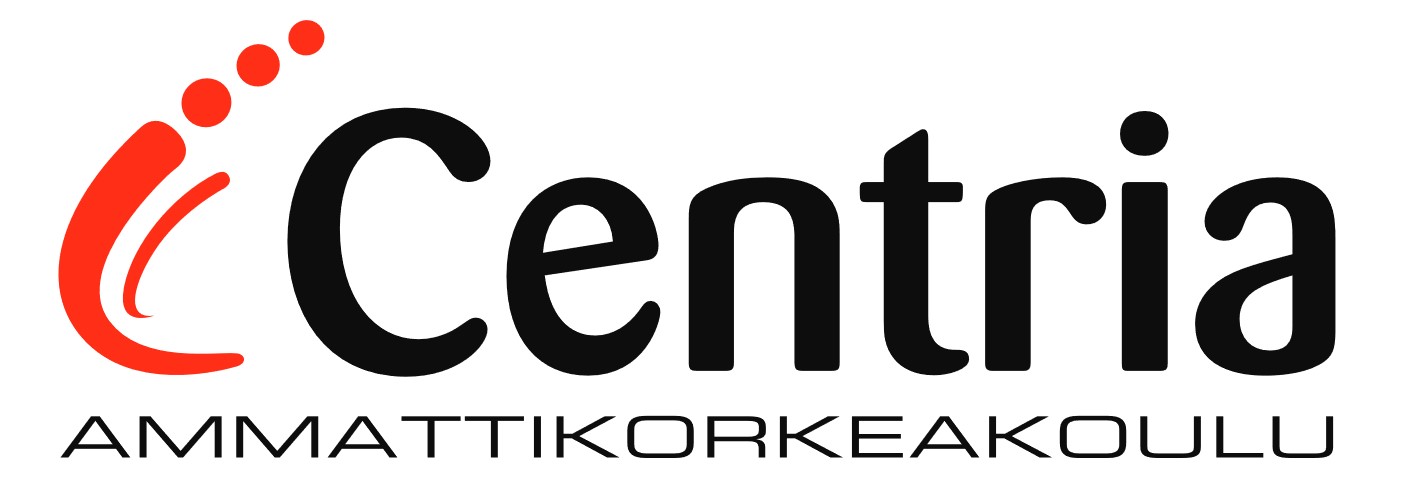 [Speaker Notes: Subjektiiviset arviot liikunnan (arviot yläkanttiin) ja paikallaanolon (arviot alakanttiin) määrästä eroavat yleensä noin 15-30% todellisista luvuista (Clark ym. 2015; Celis-Morales ym. 2012).]
LIIKUNNAN VAIKUTUS HYVINVOINTIIN
Runsas paikallaanolo on yhdistetty useissa pitkittäistutkimuksissa korkeampaan yleiseen sekä sydän- ja verisuonitauteihin liittyvään kuolleisuusriskiin, kuten myös korkeampaan tyypin 2 diabeteksen, sydän- ja verisuonitautien ja syövän ilmaantuvuuteen 
     (Katzmarzyk ym. 2009; Shen ym. 2014; Wilmot ym. 2012)

Paikallaanolon terveyshaittoja selittävät monet erilaiset fysiologiset mekanismit, erityisesti kuitenkin heikentynyt aineenvaihdunta ja verenkierto (Tremblay ym. 2010)

Eräs tuoreimmista objektiivisiin mittauksiin perustuvasta meta-analyyseista osoittaa, että yleinen kuolleisuusriski nousee tilastollisesti merkittävästi noin 9 tunnin ja 30 minuutin päivittäisen paikallaanolon jälkeen (Ekelund ym. 2019)
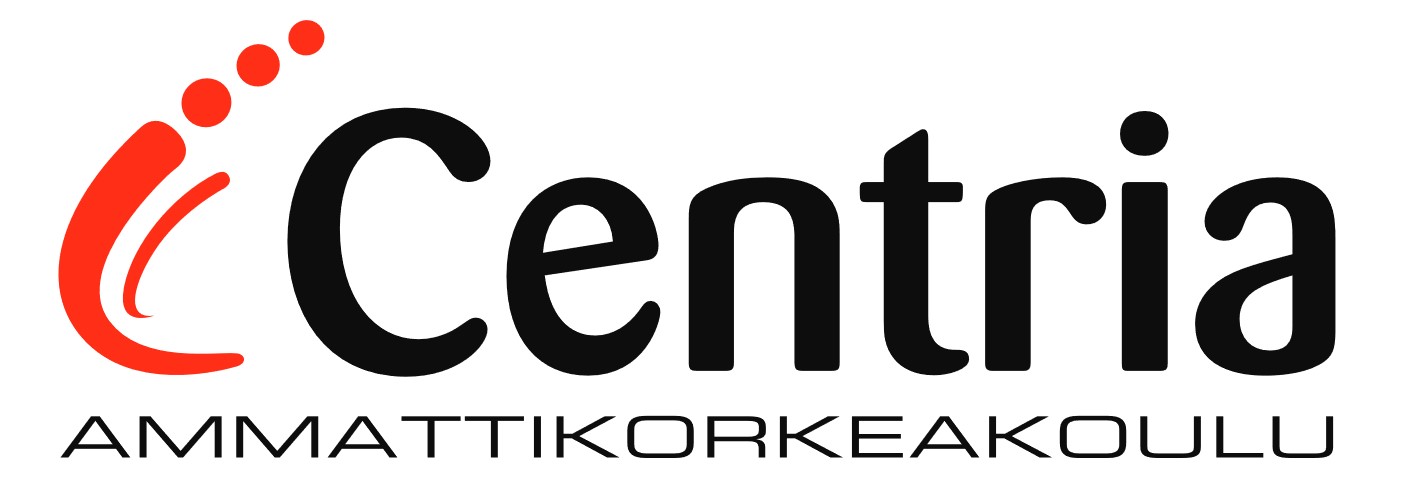 LIIKUNNAN VAIKUTUS HYVINVOINTIIN
Vastoin monien asiantuntijoiden arvioita, riittävä fyysinen aktiivisuus voi kumota paikallaanolosta johtuvat terveyshaitat (Beddhu ym. 2015; Ekelund ym. 2016; Ekelund ym. 2020)

Päivittäinen 20 minuutin kävely voi pienentää inaktiivisten 60% korkeampaa yleistä kuolleisuusriskiä noin puolella (Ekelund ym. 2016)

Noin 30-40 minuutin päivittäinen kävely voi kumota runsaan paikallaanolon negatiiviset terveysvaikutukset kokonaan (Ekelund ym. 2020)

Liikunnan ei välttämättä tarvitse olla edes yhtäjaksoista – vastaavia terveyshyötyjä voidaan mahdollisesti saavuttaa katkaisemalla jokainen paikallaanolotunti 2-4 minuutin kevyellä liikunnalla     (Beddhu ym. 2015)
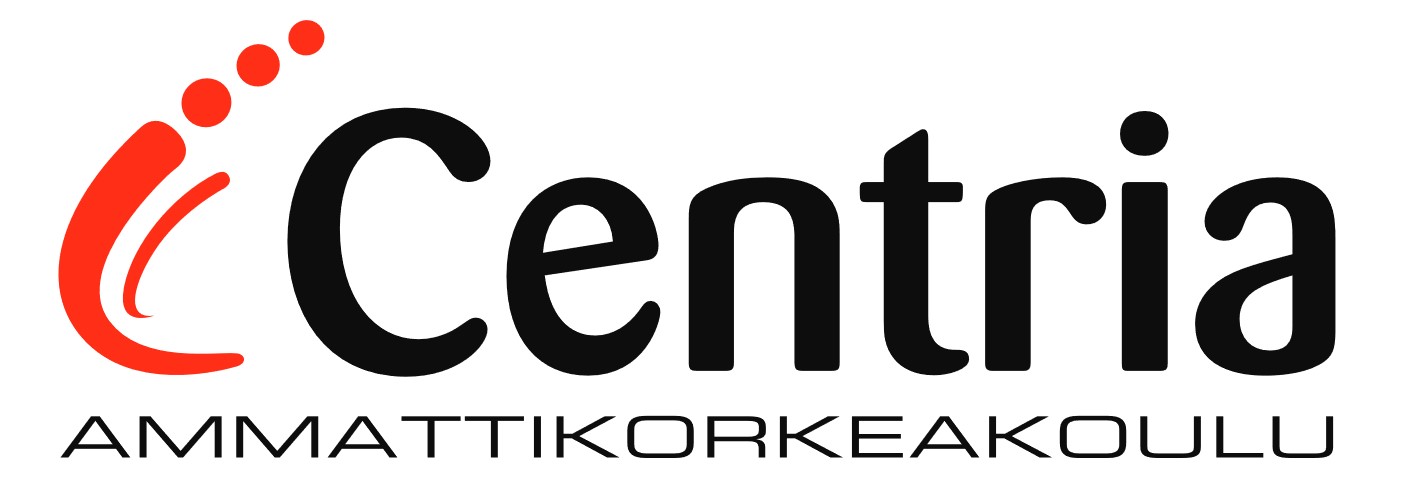 LIIKUNNAN VAIKUTUS HYVINVOINTIIN
Krooniset vaikutukset

Fyysinen kunto kasvaa
Kehon koostumus paranee
Luuston terveys kohenee
Kognitiiviset toiminnot kehittyvät
Sairausriskit pienenevät (sepelvaltimotauti, korkea verenpaine, metabolinen oireyhtymä, tyypin 2 diabetes, masennus, syöpä)
Akuutit vaikutukset

Laskee verenpainetta
Madaltaa veren sokeri- ja rasva-arvoja
Vilkastuttaa verenkiertoa
Nostaa vireystasoa
Kehittää toiminnanohjaustaitoja
Vähentää ahdistusta
Tehostaa oppimista
(Warburton ym. 2010; HHS 2018; Reiner ym. 2013; Penedo & Dahn 2005)
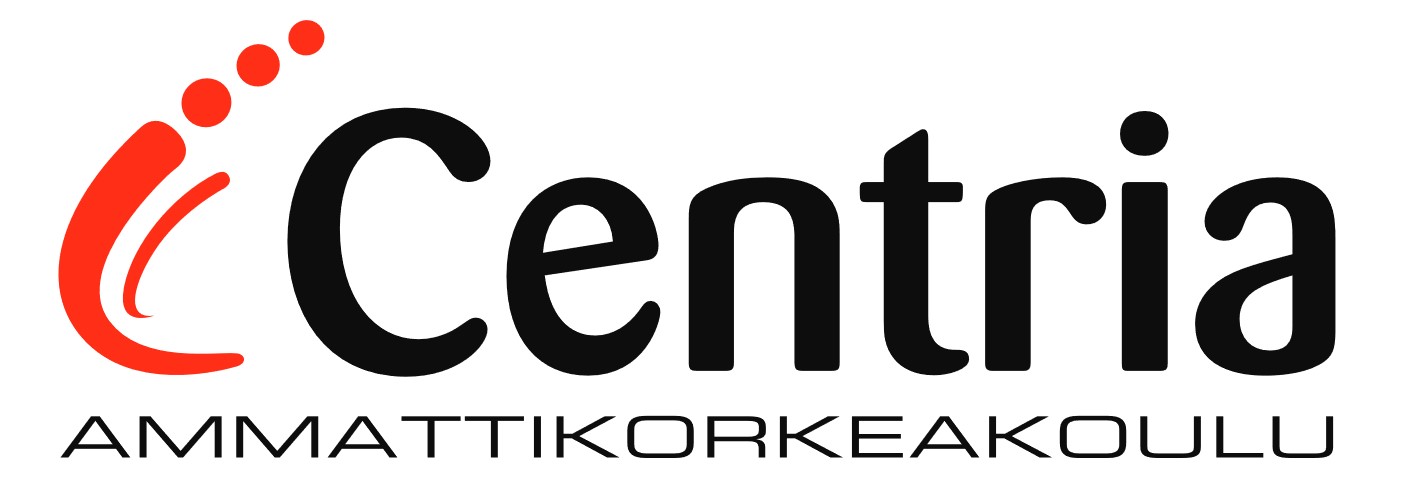 [Speaker Notes: Säännöllisen liikunnan (myös kevyen) terveysvaikutuksia.]
LIIKUNNAN VAIKUTUS OPPIMISEEN
Tutkimustuloksia ala-asteelta

Säännöllinen liikunta on yhteydessä parempaan koulumenestykseen (Syväoja ym. 2013; Kantomaa ym. 2013)

Runsas välituntiliikunta on yhteydessä hyvään lukutaitoon ja urheiluseuran harjoituksiin osallistuminen hyviin matemaattisiin taitoihin (Haapala ym. 2014)

Säännöllinen oppitunneilla tapahtuva lyhytkestoinen liikunta vauhdittivat oppimista lukemisessa, matematiikassa ja oikeinkirjoituksessa (Donelly ym. 2009)

Liikunnalliseen opetukseen osallistuvat koululaiset olivat oppimistuloksissa noin 4 kuukautta muita edellä (kahden vuoden jälkeen: Mullender-Wijnsma ym. 2016)
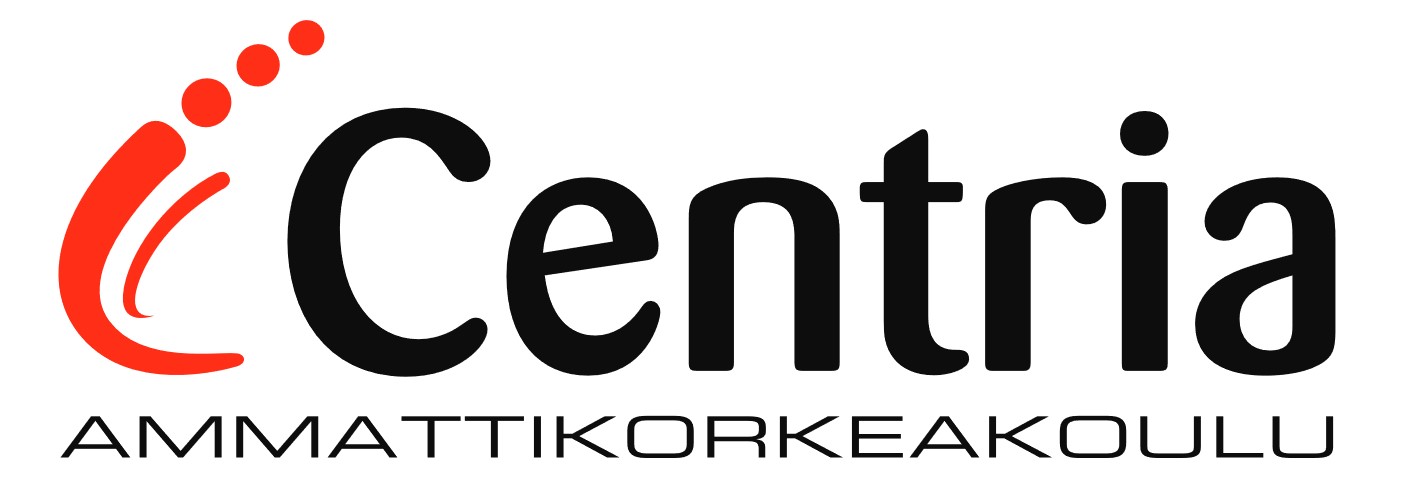 LIIKUNNAN VAIKUTUS OPPIMISEEN
Tutkimustuloksia nuorista aikuisista

Hyvä aerobinen kunto on yhteydessä älykkyyteen 18-vuoden iässä (Åberg ym. 2009)

Kohonnut kunto 15-18-ikävuoden välissä johti parempiin tuloksiin älykkyystestissä (Åberg ym. 2009)

Hyväkuntoiset nuoret aikuiset (20-24-vuotiaat) pärjäsivät tarkkaavaisuutta vaativissa  tehtävissä huonokuntoisia paremmin (Wang ym. 2014)

Ripeä 30 minuutin liikunta paransi vastaustarkkuutta työmuistitehtävässä (Sibley & Beilock 2007)
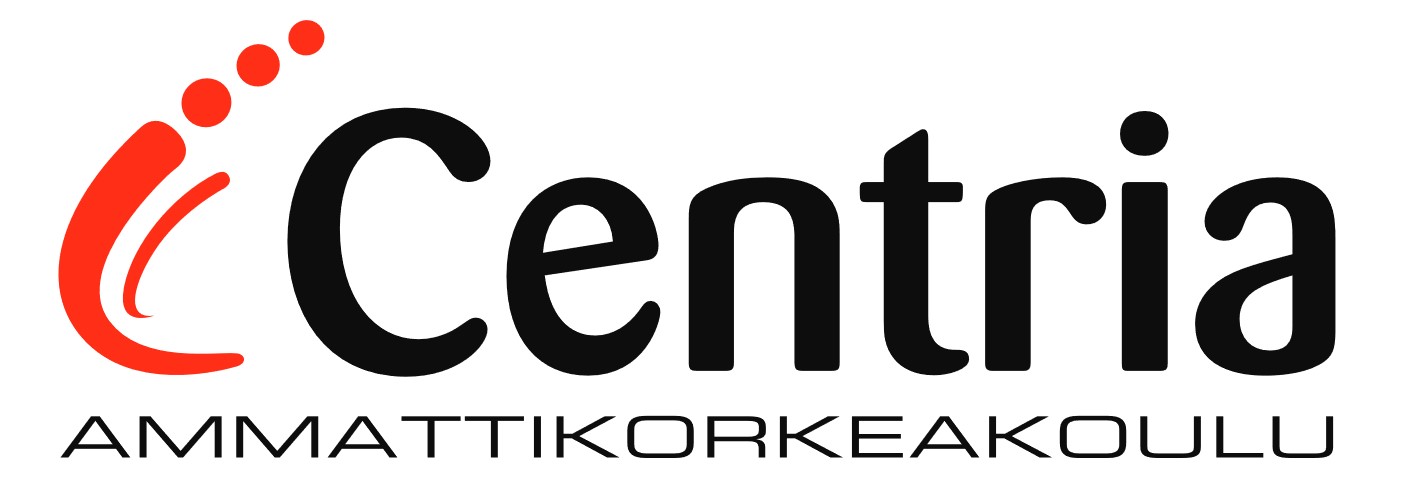 LIIKUNNAN VAIKUTUS OPPIMISEEN
Biologiset mekanismit

Liikunta lisää aivojen verenkiertoa, parantaa hapensaantia ja lisää välittäjäaineiden tasoa (Davenport ym. 2012; Vaynman ym. 2004)

Säännöllinen liikunta lisää aivoissa olevien hiussuonten sekä aivoperäisen hermokasvutekijän määrää (Davenport ym. 2012; Vaynman ym. 2004)

Hyväkuntoisten hippokampuksen (muistin ja oppimisen keskus) tilavuus on heikkokuntoisia suurempi (Chaddock ym. 2010)

Liikunta voi lisätä uusien aivosolujen muodostumista (Nokia ym. 2016)
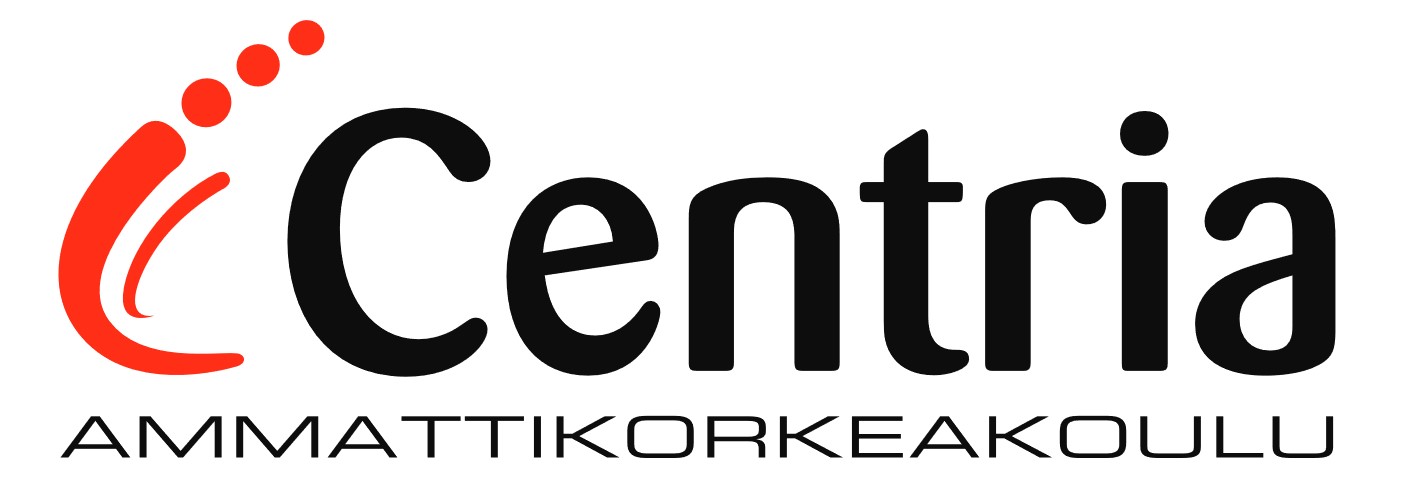 LIIKETTÄ LISÄÄVIÄ OPETUS- JA TAUKOMENETELMIÄ
Centrialaisten kokemat esteet yhtäjaksoisen istumisen katkaisemiselle (Jussila 2020)

En halua olla opiskeluympäristöni ainoa, joka katkaisee yhtäjaksoisen istumisen

Seisomatyötä helpottavien välineiden puute

Istumisen katkaiseminen vie tehokasta työaikaa
Voinko opettajana vaikuttaa yllä mainittuihin esteisiin?
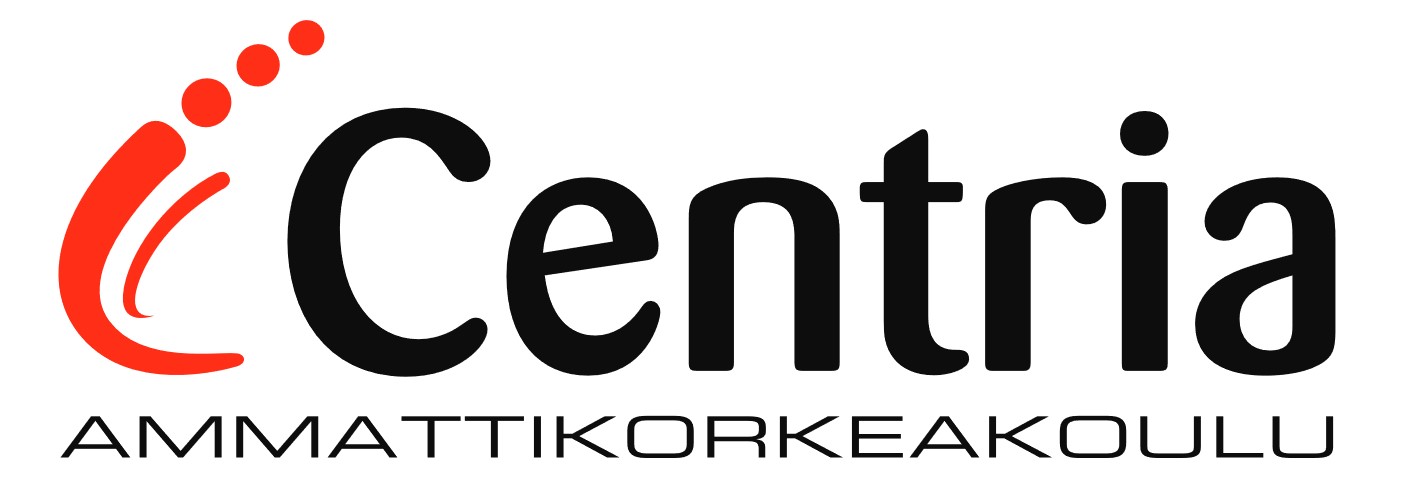 LIIKETTÄ LISÄÄVIÄ OPETUS- JA TAUKOMENETELMIÄ
Miten Centria voisi tukea opiskelupäivän aikaisen istumisen vähentämistä? (Jussila 2020)

Opettajat voisivat lisätä taukojen määrää ja kannustaa taukoliikuntaan

Taukoliikuntavälineitä opetustiloihin (esim. seisomapöydät)

Taukoliikunnan hyödyllisyydestä muistuttaminen
Opettajana voin luoda fyysistä aktiivisuutta edistävän opetusympäristön!
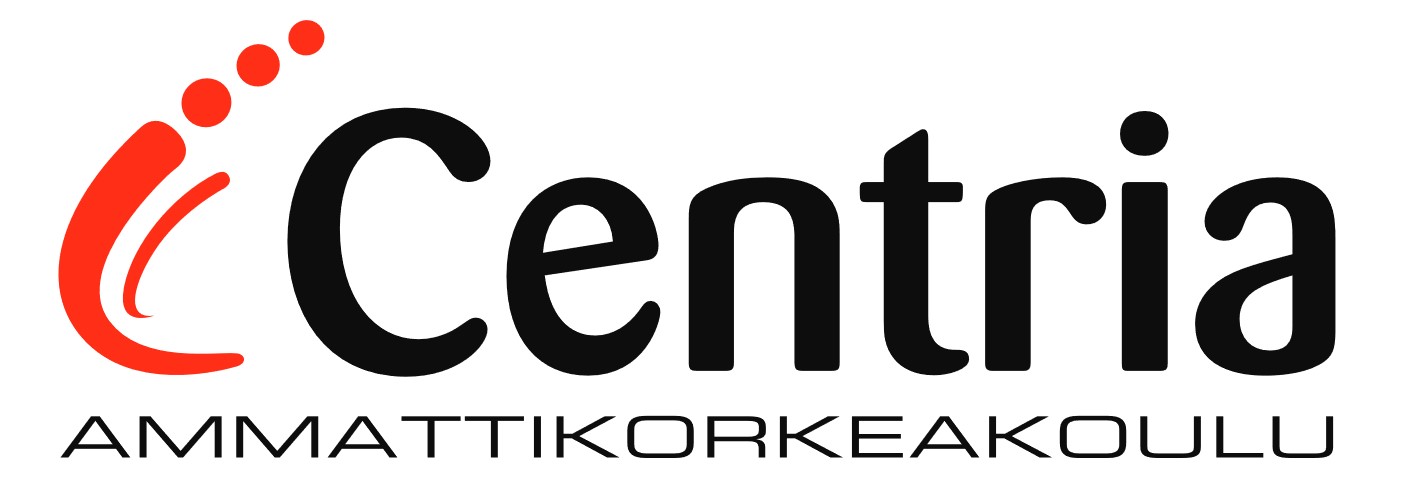 LIIKETTÄ LISÄÄVIÄ OPETUS- JA TAUKOMENETELMIÄ
Kuinka voin lisätä liikettä opetukseeni?

1. BREAK PRO – taukoliikuntasovellus

Ollut opiskelijoiden ja henkilöstön käytössä toukokuusta 2021 alkaen

Helppo käyttää – asennettu jokaisen opettajan tietokoneelle

Tehkää opetusryhmän kanssa 2-3 liikettä aina 45 minuutin välein – vie aikaa noin 2 minuuttia
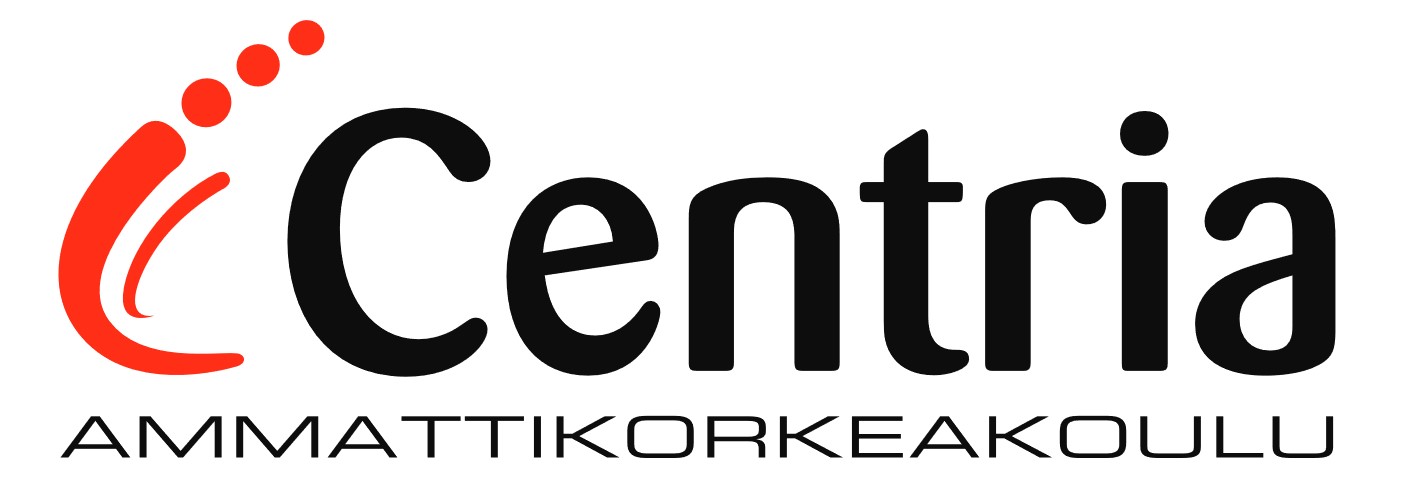 LIIKETTÄ LISÄÄVIÄ OPETUS- JA TAUKOMENETELMIÄ
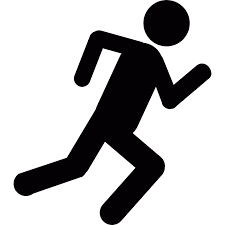 Kuinka voin lisätä liikettä opetukseeni?

2. Aktivoiva merkki luentomateriaaleihin

Lisää aktivoiva merkki omiin luentomateriaaleihin (esim. PowerPoint – slidet; ks. ylänurkka)

Aktivoivan sliden kohdalla koko opetusryhmä (myös opettaja) tekee esimerkiksi 3 kyykkyä

Esimerkiksi joka 5. slide toimii hyvin

Tätä menetelmää käytettiin paljon Glasgow’n yliopiston luennoilla – opiskelijat tykkäsivät!
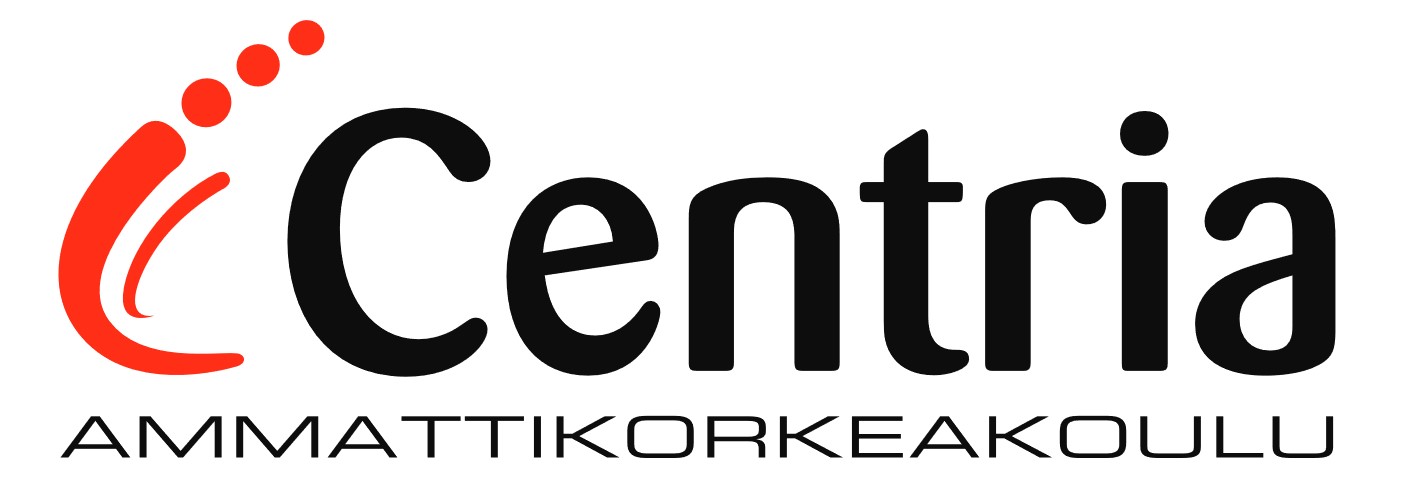 LIIKETTÄ LISÄÄVIÄ OPETUS- JA TAUKOMENETELMIÄ
Kuinka voin lisätä liikettä opetukseeni?

3. Taukodiat

Liitteenä 5 taukodiaa (ks. seuraavat slidet), joita voi lisätä PowerPoint – esityksiin

Esimerkiksi joka 10. dia toimii hyvin (luennon etenemisvauhdista riippuen)

Erinomainen vaihtoehto, jos ei halua käyttää BREAK PRO:ta opetuksen aikana

Työturvallisuuskeskuksen esimerkki
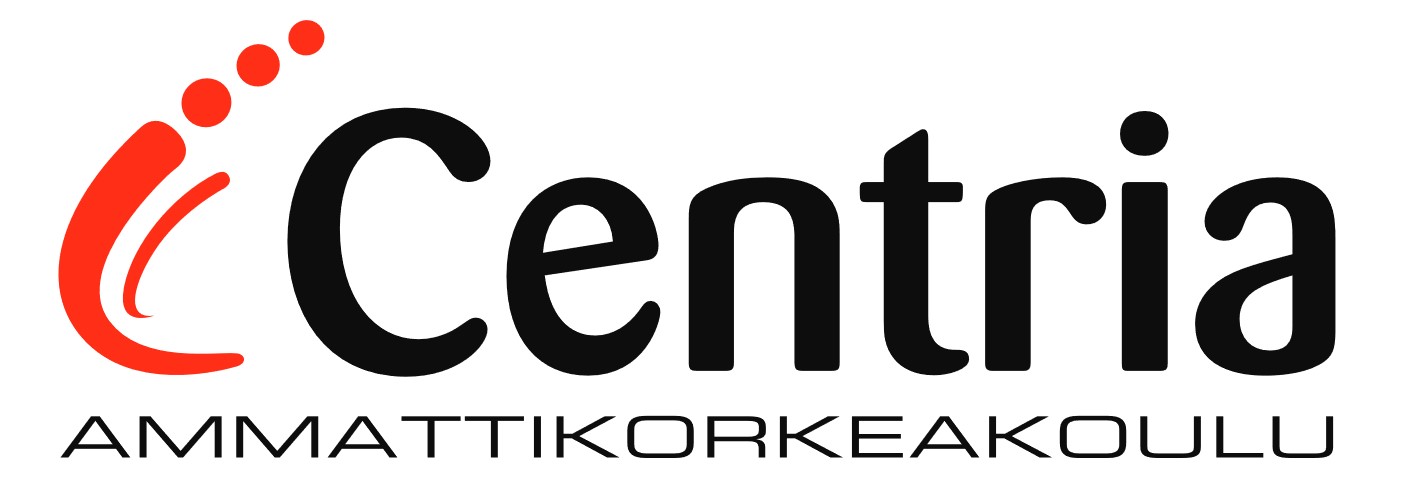 Tauko
1. Pyörittele hartioita 10 kertaa molempiin suuntiin. 
     Ensin eteenpäin ja sitten taaksepäin.
2. Pidä pää pystyssä paikallaan ja kirjoita
     silmilläsi ilmaan 5 H-kirjainta.
Tauko
1. Tuo kädet selän takana yhteen ja nosta käsiäsi hieman
     ylöspäin. Toista 10 sekunnin ajan.
2. Nosta käsi pään yläpuolelle ja taivuta kylkeä
     suoraan sivulle. Toista 10 sekunnin ajan.
Tauko
Nosta hartiat korviin, laske rauhallisesti alas.
     Toista 10 kertaa.
2. Nouse varpaillesi. Toista 10 kertaa.
Tauko
1. Nouse ylös tuolista ja venytä takareisiäsi
    kurkottamalla kohti lattiaa. Toista 10 sekunnin ajan.
2. Koukista jalkasi taakse ja ota nilkasta
    kiinni. Venytä etureisiäsi 10 sekunnin ajan.
Tauko
1. Nouse ylös tuolista ja tee kehollasi kiertoliikettä
    vasemmalle ja oikealle. Toista 10 kertaa.
2. Venytä niskaa lempeästi oikealle,
     vasemmalle ja suoraan eteenpäin.
LIIKETTÄ LISÄÄVIÄ OPETUS- JA TAUKOMENETELMIÄ
Kuinka voin lisätä liikettä opetukseeni?

4. Opetustilasta poistuminen jokaisella tauolla

Jos BREAK PRO:n tai taukodiojen käyttäminen ei syystä tai toisesta onnistu
Yksinkertainen, mutta toimiva ratkaisu!

5. Materiaalien noutaminen opetustilan etuosasta

Anna opiskelijoiden hakea esim. monisteet itse – istuminen katkeaa lähes huomaamatta!
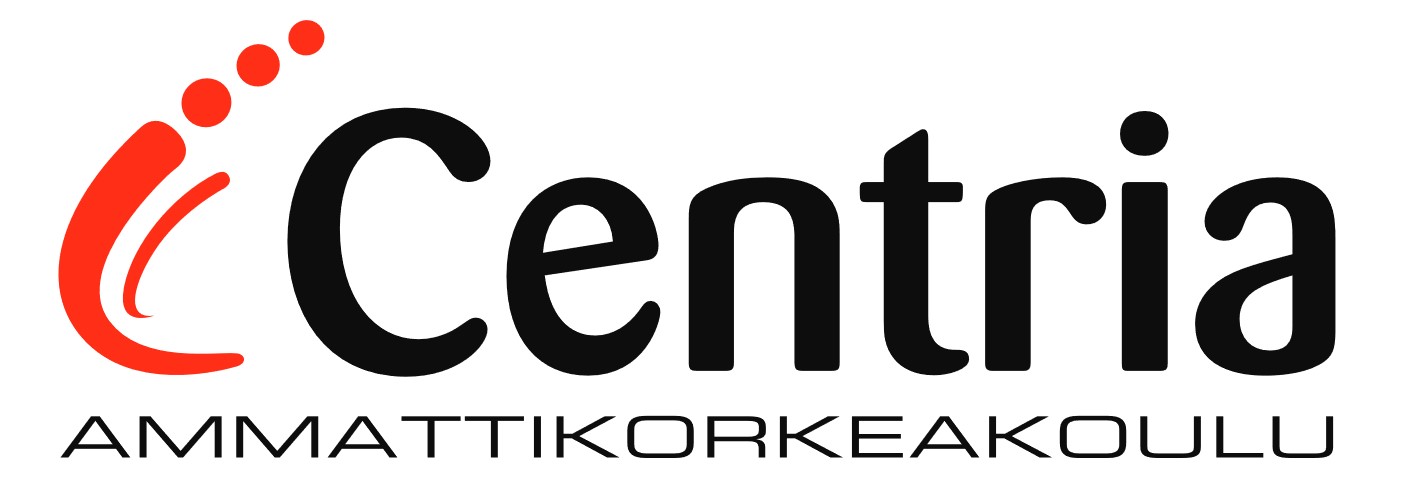 YHTEENVETO
Korkeakouluopiskelijat haluavat, että opetukseen lisätään taukoja ja taukoliikuntaa

Jokaisella opiskelijalla on oikeus parempaan jaksamiseen ja hyvinvointiin

Jokaisella opettajalla on velvollisuus pitää taukoja ja edistää opiskelijoiden hyvinvointia

”Luento-opetuksen tarkoituksena ei ole liikunnan lisääminen”

Lisää ideoita Liikkuva Korkeakoulu - tietopankista
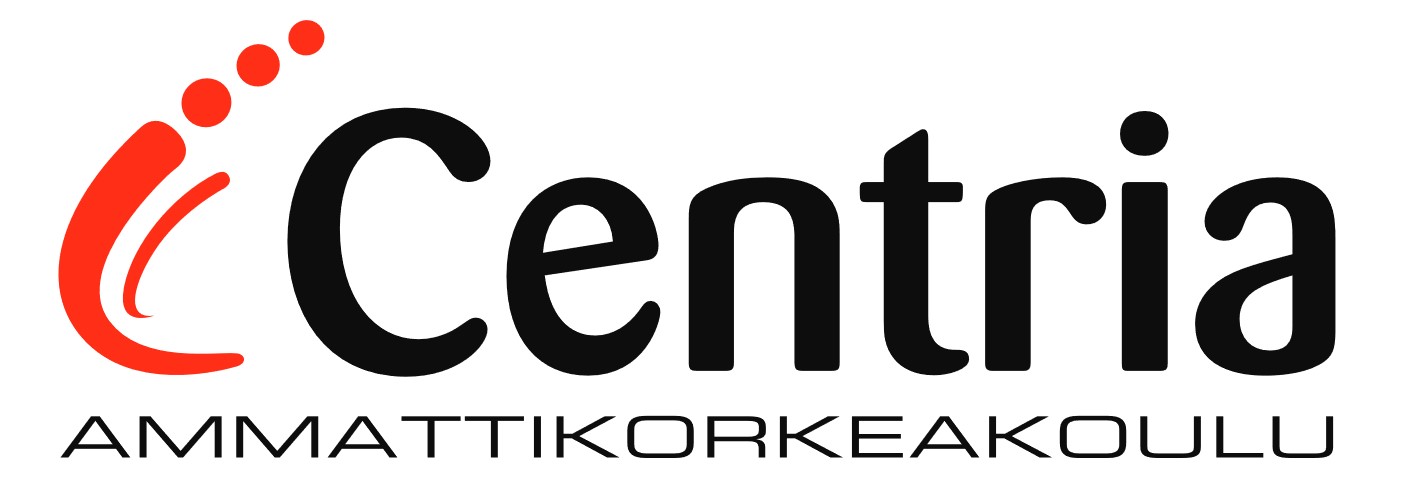 LÄHTEET
Beddhu, S., Wei, G., Marcus, R., Chonchol, M. & Greene, T. 2015. Light-Intensity Physical Activities and Mortality in the United States General Population and CKD Subpopulation. Clinical Journal of the American Society of Nephrology, 10(7), 1145-1153. Saatavissa: https://doi.org/10.2215/cjn.08410814
Celis-Morales, C., Perez-Bravo, F., Ibañez, L., Salas, C., Bailey, M. & Gill, J. 2012. Objective vs. Self-Reported Physical Activity and Sedentary Time: Effects of Measurement Method on Relationships with Risk Biomarkers. PLoS ONE, 7(5), 36345. Saatavissa: https://doi.org/10.1371/journal.pone.0036345 
Chaddock, L., Erickson, K., Prakash, R., Kim, J., Voss, M., VanPatter, M., ... & Kramer, A. 2010. A neuroimaging investigation of the association between aerobic fitness, hippocampal volume, and memory performance in preadolescent children. Brain Research, 1358, 172-183. Saatavissa: https://doi.org/10.1016/j.brainres.2010.08.049
Clark, B., Lynch, B., Winkler, E., Gardiner, P., Healy, G., Dunstan, D. & Owen, N. 2015. Validity of a multi-context sitting questionnaire across demographically diverse population groups: AusDiab3. International Journal of Behavioral Nutrition and Physical Activity, 12(1). Saatavissa: https://doi.org/10.1186/s12966-015-0309-y 
Davenport, M., Hogan, D., Eskes, G., Longman, R. & Poulin, M. 2012. Cerebrovascular reserve: the link between fitness and cognitive function?. Exercise and Sport Sciences Reviews, 40(3), 153-158. Saatavissa: https://journals.lww.com/acsm-essr/Fulltext/2012/07000/Cerebrovascular_Reserve__The_Link_Between_Fitness.7.aspx
Donnelly, J., Greene, J., Gibson, C., Smith, B., Washburn, R., Sullivan, D., ... & Williams, S. 2009. Physical Activity Across the Curriculum (PAAC): a randomized controlled trial to promote physical activity and diminish overweight and obesity in elementary school children. Preventive Medicine, 49(4), 336-341. Saatavissa: https://doi.org/10.1016/j.ypmed.2009.07.022
Ekelund, U., Steene-Johannessen, J., Brown, W., Fagerland, M., Owen, N., Powell, K., Bauman, A. & Lee, I. 2016. Does physical activity attenuate, or even eliminate, the detrimental association of sitting time with mortality? A harmonised meta-analysis of data from more than 1 million men and women. The Lancet, 388(10051), 1302-1310. Saatavissa: https://doi.org/10.1016/s0140-6736(16)30370-1
Ekelund, U., Tarp, J., Fagerland, M. W., Johannessen, J. S., Hansen, B. H., Jefferis, B. J., … & Lee, I. M. 2020. Joint associations of accelero-meter measured physical activity and sedentary time with all-cause mortality: a harmonised meta-analysis in more than 44 000 middle-aged and older individuals. British Journal of Sports Medicine, 54(24), 1499-1506. Saatavissa: http://dx.doi.org/10.1136/bjsports-2020-103270
Ekelund, U., Tarp, J., Steene-Johannessen, J., Hansen, B., Jefferis, B., Fagerland, M., Whincup, P., Diaz, K., Hooker, S., Chernofsky, A., Larson, M., Spartano, N., Vasan, R., Dohrn, I., Hagströmer, M., Edwardson, C., Yates, T., Shiroma, E., Anderssen, S. & Lee, I. 2019. Dose-response associations between accelerometry measured physical activity and sedentary time and all cause mortality: systematic review and harmonised meta-analysis. BMJ, 366, l4570. Saatavissa: https://doi.org/10.1136/bmj.l4570
Haapala, E., Poikkeus, A., Kukkonen-Harjula, K., Tompuri, T., Lintu, N., Väistö, J., ... & Lakka, T. 2014. Associations of physical activity and sedentary behavior with academic skills–A follow-up study among primary school children. PloS One, 9(9), e107031. Saatavissa: https://doi.org/10.1371/journal.pone.0107031
HHS (US Department of Health and Human Services) 2018. Physical Activity Guidelines Advisory Committee Scientific Report. Saatavissa: https://health.gov/sites/default/files/2019-09/PAG_Advisory_Committee_Report.pdf
Jussila, J. 2020. Centria Sport – liikuntakysely. Saatavissa: juuso.jussila@centria.fi 
Kantomaa, M., Stamatakis, E., Kankaanpää, A., Kaakinen, M., Rodriguez, A., Taanila, A., ... & Tammelin, T. 2013. Physical activity and obesity mediate the association between childhood motor function and adolescents’ academic achievement. Proceedings of the National Academy of Sciences, 110(5), 1917-1922. Saatavissa: https://www.pnas.org/content/pnas/110/5/1917.full.pdf
Katzmarzyk, P., Church, T., Craig, C. & Bouchard, C. 2009. Sitting Time and Mortality from All Causes, Cardiovascular Disease, and Cancer. Medicine & Science in Sports & Exercise, 41(5), 998-1005. Saatavissa: https://doi.org/10.1249/mss.0b013e3181930355
Mullender-Wijnsma, M., Hartman, E., de Greeff, J., Doolaard, S., Bosker, R. & Visscher, C. 2016. Physically active math and language lessons improve academic achievement: a cluster randomized controlled trial. Pediatrics, 137(3), e20152743. Saatavissa: https://doi.org/10.1542/peds.2015-2743
Nokia, M. S., Lensu, S., Ahtiainen, J. P., Johansson, P. P., Koch, L. G., Britton, S. L., & Kainulainen, H. 2016. Physical exercise increases adult hippocampal neurogenesis in male rats provided it is aerobic and sustained. The Journal of Physiology, 594(7), 1855-1873. Saatavissa: https://doi.org/10.1113/JP271552 
OLL (Opiskelijoiden Liikuntaliitto) 2018. Korkeakoululiikunnan suositukset 2018. Saatavissa: https://www.oll.fi/toimintamme/korkeakoululiikunnan-suositukset/
Otus (Opiskelun ja koulutuksen tutkimussäätiö) 2016. Opiskelijabarometri 2016. Saatavissa: https://www.otus.fi/julkaisu/opiskelijabarometri-2016/
Penedo, F. & Dahn, J. 2005. Exercise and well-being: a review of mental and physical health benefits associated with physical activity. Current Opinion in Psychiatry, 18(2), 189-193. Saatavissa: https://doi.org/10.1097/00001504-200503000-00013
Reiner, M., Niermann, C., Jekauc, D. & Woll, A. 2013. Long-term health benefits of physical activity – a systematic review of longitudinal studies. BMC Public Health, 13(1). Saatavissa: https://doi.org/10.1186/1471-2458-13-813
Shen, D., Mao, W., Liu, T., Lin, Q., Lu, X., Wang, Q., Lin, F., Ekelund, U. & Wijndaele, K. 2014. Sedentary Behavior and Incident Cancer: A Meta-Analysis of Prospective Studies. PLoS ONE, 9(8), 105709. Saatavissa: https://doi.org/10.1371/journal.pone.0105709
Sibley, B. & Beilock, S. 2007. Exercise and working memory: an individual differences investigation. Journal of Sport and Exercise Psychology, 29(6), 783-791. Saatavissa: https://doi.org/10.1123/jsep.29.6.783 
Syväoja, H., Kantomaa, M., Ahonen, T., Hakonen, H., Kankaanpää, A. & Tammelin, T. 2013. Physical activity, sedentary behavior, and academic performance in Finnish children. Medicine and Science in Sports and Exercise, 45(11), 2098-2104. Saatavissa: http://dx.doi.org/10.1249/MSS.0b013e318296d7b8
Tremblay, M., Colley, R. C., Saunders, T. J., Healy, G. N., & Owen, N. 2010. Physiological and health implications of a sedentary lifestyle. Applied Physiology, Nutrition, and Metabolism, 35(6), 725-740. Saatavissa: https://doi.org/10.1139/H10-079
Vaynman, S., Ying, Z. & Gomez‐Pinilla, F. 2004. Hippocampal BDNF mediates the efficacy of exercise on synaptic plasticity and cognition. European Journal of neuroscience, 20(10), 2580-2590. Saatavissa: https://legacy.ibp.ucla.edu/research/GomezPinilla/publications/Exc2580.pdf
Wang, C., Liang, W., Tseng, P., Muggleton, N., Juan, C. & Tsai, C. 2015. The relationship between aerobic fitness and neural oscillations during visuo-spatial attention in young adults. Experimental Brain Research, 233(4), 1069-1078. Saatavissa: https://link.springer.com/article/10.1007/s00221-014-4182-8
Warburton, D., Charlesworth, S., Ivey, A., Nettlefold, L. & Bredin, S. 2010. A systematic review of the evidence for Canada’s Physical Activity Guidelines for Adults. International Journal of Behavioral Nutrition and Physical Activity, 7(1). Saatavissa: https://doi.org/10.1186/1479-5868-7-39
Wilmot, E., Edwardson, C., Achana, F., Davies, M., Gorely, T., Gray, L., Khunti, K., Yates, T. & Biddle, S. 2012. Sedentary time in adults and the association with diabetes, cardiovascular disease and death: systematic review and meta-analysis. Diabetologia, 55(11), 2895-2905. Saatavissa: https://doi.org/10.1007/s00125-012-2677-z
YTHS (Ylioppilaiden Terveydenhuoltosäätiö) 2016. Korkeakouluopiskelijoiden terveystutkimus. Saatavissa: https://www.yths.fi/yths/tutkimus-ja-julkaisut/korkeakouluopiskelijoiden-terveystutkimus/
Åberg, M., Pedersen, N., Torén, K., Svartengren, M., Bäckstrand, B., Johnsson, T., ... & Kuhn, H. 2009. Cardiovascular fitness is associated with cognition in young adulthood. Proceedings of the National Academy of Sciences, 106(49), 20906-20911. Saatavissa: https://www.pnas.org/content/pnas/106/49/20906.full.pdf
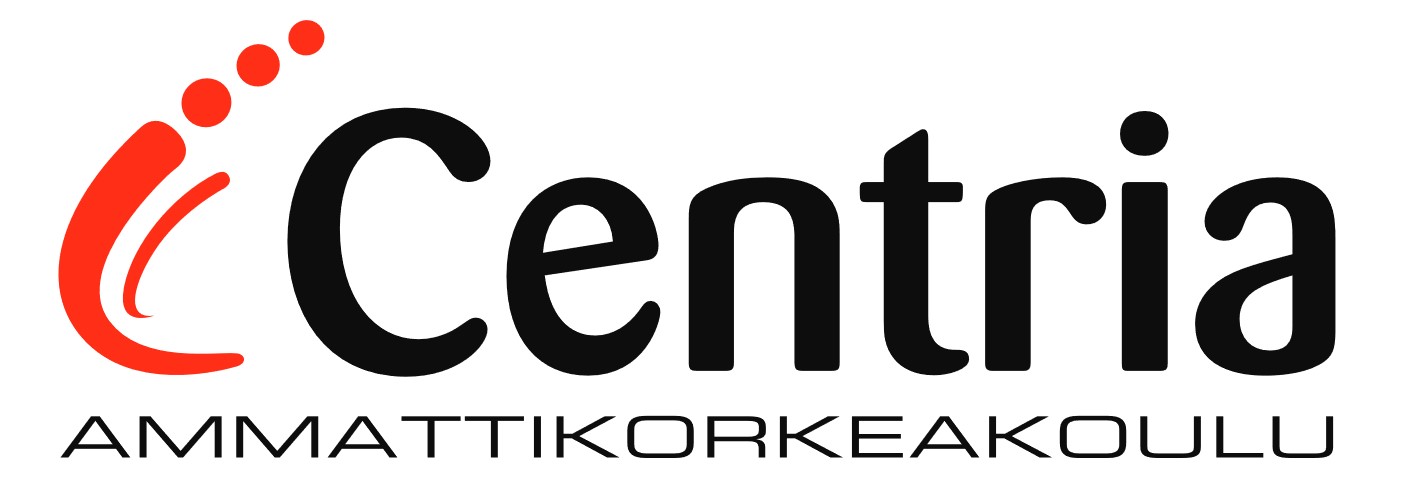 TSEMPPIÄ UUTEEN LUKUVUOTEEN!
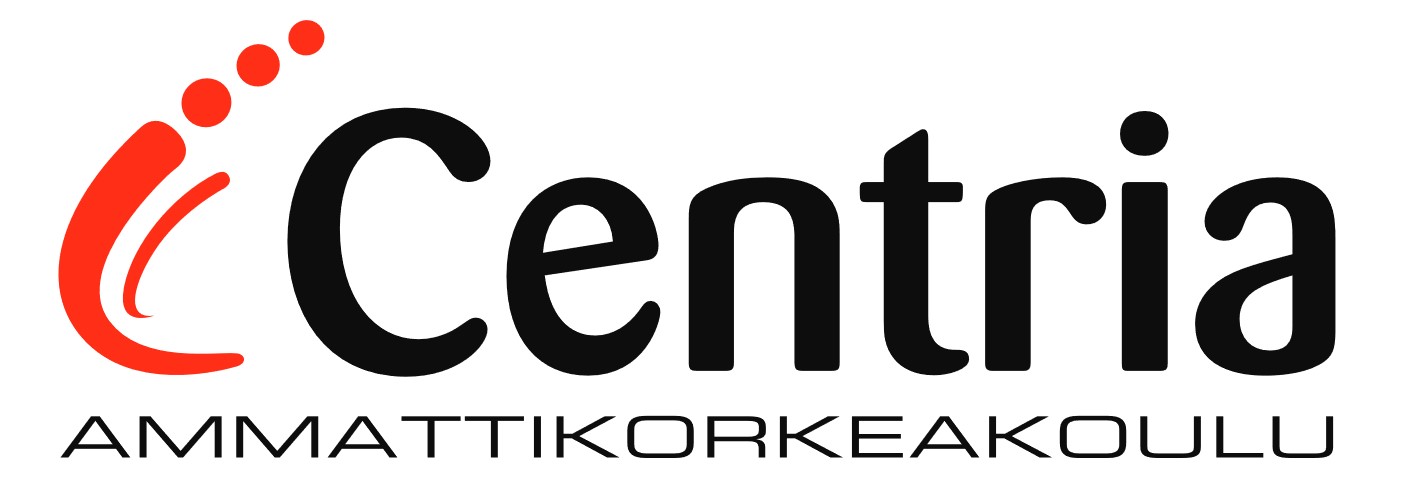